การพัฒนาการเข้าถึงระบบการคัดกรองมะเร็งลำไส้ใหญ่
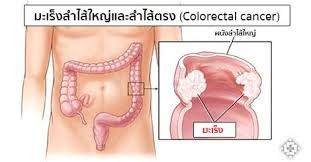 29 ตุลาคม 2564กลุ่มงานควบคุมโรคไม่ติดต่อ สุขภาพจิต และยาเสพติด
จำนวนผู้ป่วยโรคมะเร็ง 5 อันดับเพศหญิงและเพศชาย จังหวัดเพชรบูรณ์ ปี 2562
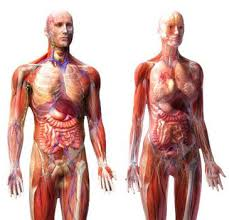 5.Thyroid=159 ราย
4.Oral cavity=148 ราย
1.Breast=1,102 ราย
3.Bronchus and lung=193 ราย
4.Liver and bile duct=177 ราย
1.Liver and bile duct=548 ราย
2.Colon and rectum=409 ราย
2.Colon and rectum=409 ราย
3.Cervix=338 ราย
5.Prostate=142 ราย
ที่มา: 43 แฟ้ม จังหวัดเพชรบูรณ์ ปี 2562
ผลการดำเนินงานคัดกรองมะเร็งลำไส้ ปี 2564 (Goal >80% ของเป้าหมายจัดสรรที่เป็น ปชก. อายุ 50-70 ปี)
ที่มา: HDC ณ วันที่ 23 ตุลาคม  2564
ผลคัดกรอง FIT test positive : เขตสุขภาพที่ 2 =  8.75%, ประเทศ =  5.96%
ปี 65 วางแผนนำผู้ป่วยที่ค้าง Colonoscopy ปี 64 ประมาณ 500 ราย ทำ colonoscopy ให้ครอบคลุม 100% เริ่มเดือน พฤศจิกายน 64 การดำเนินการคัดกรองปี 65 ยังคงทำต่อเนื่อง โดยงบดำเนินการได้รับการจัดสรรให้หน่วยบริการพร้อมค่าบริการสร้างเสริมสุขภาพและป้องกันโรคแบบเหมาจ่าย
ผลตรวจ Colonoscopy (ต.ค.63-มี.ค.64)
ที่มา: ข้อมูลจากหน่วยส่องกล้อง รพ.เพชรบูรณ์และ รพ.หล่มสัก ปี 2564
แผนการดำเนินงาน Colonoscopy ปีงบประมาณ 65
จำนวนข้อมูลจากรายชื่อที่พื้นที่ส่งเข้าระบบรอดำเนินการ Colonoscopy ข้อมูล HDC ปี 64 Fit test +ve จำนวน 700 ราย  ขอให้พื้นที่ดำเนินการส่งรายชื่อผู้ที่มีผล Fit test +ve เพื่อเข้ารับการตรวจ Colonoscopy 
ในปี 65 โรงพยาบาลเพชรบูรณ์วางแผน Colonoscopy ผู้ป่วยในปี 63+64 ให้ครอบคลุม 100% มีแผนเริ่มดำเนินการเดือนพฤศจิกายน 2564
หมายเหตุ: ปัจจุบันโรงพยาบาลที่เป็น Node ทุกแห่ง มีศัลยแพทย์ทั่วไป (รพ.เพชบูรณ์ 6 คน, รพ.วิเชียรบุรี 1 คน และ รพ.หล่มสัก 1 คน) เครื่อง  Colonoscopy ยังขาดที่ รพ.หล่มสัก  โดยประธาน SP สาขามะเร็งได้แจ้งในการประชุมผ่านระบบ VDO Conference วางแผนการพัฒนาระบบบริการโรคมะเร็ง  จังหวัดเพชรบูรณ์ วันที่ 4 สิงหาคม 2564 ให้ทำหนังสือยืมเครื่องจาก รพ.เพชรบูรณ์ ไปใช้ดำเนินการได้
การปรับเปลี่ยนงบประมาณในการตรวจคัดกรองมะเร็งลำไส้ของ สปสช. ปี 2565
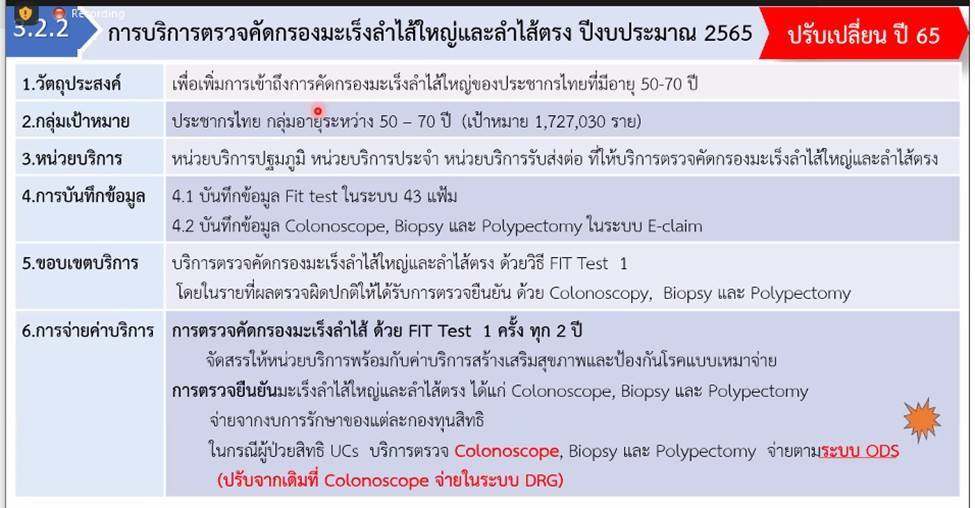 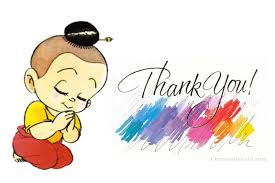